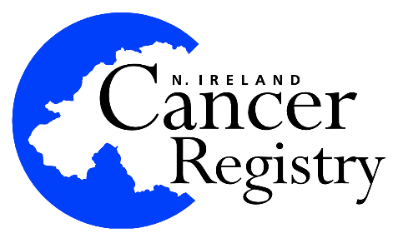 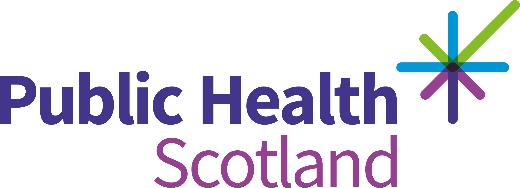 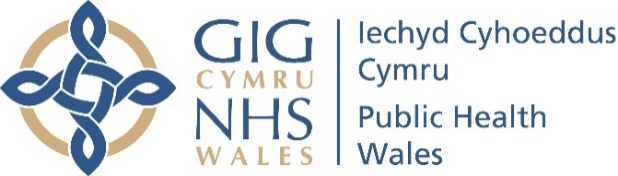 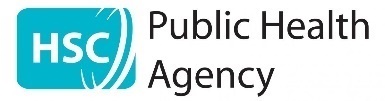 Appendix C: UK Children, teenagers and young adults cancer statistics report 2021
Survival Charts
0-24 year olds
Figure 1: Population based survival of children, teenagers and young adults, aged 0-24 years diagnosed with cancer in the UK between 1997 and 2016.
2
UK Children, teenagers and young adults cancer statistics report 2021.   
Source: National Cancer Registration and Analysis Service for England (Public Health England), the Northern Ireland Cancer Registry, the Scottish Cancer Registry, and the Welsh Cancer Intelligence and Surveillance Unit
Figure 2: Population based survival of children, teenagers and young adults, aged 0-24 years diagnosed with leukaemias, myeloproliferative disease, and myelodysplastic diseases in the UK between 1997 and 2016.
3
UK Children, teenagers and young adults cancer statistics report 2021.   
Source: National Cancer Registration and Analysis Service for England (Public Health England), the Northern Ireland Cancer Registry, the Scottish Cancer Registry, and the Welsh Cancer Intelligence and Surveillance Unit
Figure 3: Population based survival of children, teenagers and young adults, aged 0-24 years diagnosed with lymphoid leukaemias in the UK between 1997 and 2016.
4
UK Children, teenagers and young adults cancer statistics report 2021.   
Source: National Cancer Registration and Analysis Service for England (Public Health England), the Northern Ireland Cancer Registry, the Scottish Cancer Registry, and the Welsh Cancer Intelligence and Surveillance Unit
Figure 4: Population based survival of children, teenagers and young adults, aged 0-24 years diagnosed with precursor cell leukaemias in the UK between 1997 and 2016.
5
UK Children, teenagers and young adults cancer statistics report 2021.   
Source: National Cancer Registration and Analysis Service for England (Public Health England), the Northern Ireland Cancer Registry, the Scottish Cancer Registry, and the Welsh Cancer Intelligence and Surveillance Unit
Figure 5: Population based survival of children, teenagers and young adults, aged 0-24 years diagnosed with mature B-cell leukaeimas in the UK between 1997 and 2016.
6
UK Children, teenagers and young adults cancer statistics report 2021.   
Source: National Cancer Registration and Analysis Service for England (Public Health England), the Northern Ireland Cancer Registry, the Scottish Cancer Registry, and the Welsh Cancer Intelligence and Surveillance Unit
Figure 6: Population based survival of children, teenagers and young adults, aged 0-24 years diagnosed with acute myeloid leukaemias in the UK between 1997 and 2016.
7
UK Children, teenagers and young adults cancer statistics report 2021.   
Source: National Cancer Registration and Analysis Service for England (Public Health England), the Northern Ireland Cancer Registry, the Scottish Cancer Registry, and the Welsh Cancer Intelligence and Surveillance Unit
Figure 7: Population based survival of children, teenagers and young adults, aged 0-24 years diagnosed with chronic myeloproliferative diseases in the UK between 1997 and 2016.
8
UK Children, teenagers and young adults cancer statistics report 2021.   
Source: National Cancer Registration and Analysis Service for England (Public Health England), the Northern Ireland Cancer Registry, the Scottish Cancer Registry, and the Welsh Cancer Intelligence and Surveillance Unit
Figure 8: Population based survival of children, teenagers and young adults, aged 0-24 years diagnosed with chronic myeloid leukaemia in the UK between 1997 and 2016.
9
UK Children, teenagers and young adults cancer statistics report 2021.   
Source: National Cancer Registration and Analysis Service for England (Public Health England), the Northern Ireland Cancer Registry, the Scottish Cancer Registry, and the Welsh Cancer Intelligence and Surveillance Unit
Figure 9: Population based survival of children, teenagers and young adults, aged 0-24 years diagnosed with other chronic myeloproliferative diseases in the UK between 1997 and 2016.
10
UK Children, teenagers and young adults cancer statistics report 2021.   
Source: National Cancer Registration and Analysis Service for England (Public Health England), the Northern Ireland Cancer Registry, the Scottish Cancer Registry, and the Welsh Cancer Intelligence and Surveillance Unit
Figure 10: Population based survival of children, teenagers and young adults, aged 0-24 years diagnosed with myelodysplastic syndrome and other myeloproliferative diseases in the UK between 1997 and 2016.
11
UK Children, teenagers and young adults cancer statistics report 2021.   
Source: National Cancer Registration and Analysis Service for England (Public Health England), the Northern Ireland Cancer Registry, the Scottish Cancer Registry, and the Welsh Cancer Intelligence and Surveillance Unit
Figure 11: Population based survival of children, teenagers and young adults, aged 0-24 years diagnosed with Juvenile myelomonocytic and chronic myelomonocytic leukaemia in the UK between 1997 and 2016.
12
UK Children, teenagers and young adults cancer statistics report 2021.   
Source: National Cancer Registration and Analysis Service for England (Public Health England), the Northern Ireland Cancer Registry, the Scottish Cancer Registry, and the Welsh Cancer Intelligence and Surveillance Unit
Figure 12: Population based survival of children, teenagers and young adults, aged 0-24 years diagnosed with myelodysplastic syndrome in the UK between 1997 and 2016.
13
UK Children, teenagers and young adults cancer statistics report 2021.   
Source: National Cancer Registration and Analysis Service for England (Public Health England), the Northern Ireland Cancer Registry, the Scottish Cancer Registry, and the Welsh Cancer Intelligence and Surveillance Unit
Figure 13: Population based survival of children, teenagers and young adults, aged 0-24 years diagnosed with unspecified and other specified leukaemias in the UK between 1997 and 2016.
14
UK Children, teenagers and young adults cancer statistics report 2021.   
Source: National Cancer Registration and Analysis Service for England (Public Health England), the Northern Ireland Cancer Registry, the Scottish Cancer Registry, and the Welsh Cancer Intelligence and Surveillance Unit
Figure  14: Population based survival of children, teenagers and young adults, aged 0-24 years diagnosed with lymphomas and reticuloendothelial neoplasms in the UK between 1997 and 2016.
15
UK Children, teenagers and young adults cancer statistics report 2021.   
Source: National Cancer Registration and Analysis Service for England (Public Health England), the Northern Ireland Cancer Registry, the Scottish Cancer Registry, and the Welsh Cancer Intelligence and Surveillance Unit
Figure 15: Population based survival of children, teenagers and young adults, aged 0-24 years diagnosed with Hodgkin lymphoma in the UK between 1997 and 2016.
16
UK Children, teenagers and young adults cancer statistics report 2021.   
Source: National Cancer Registration and Analysis Service for England (Public Health England), the Northern Ireland Cancer Registry, the Scottish Cancer Registry, and the Welsh Cancer Intelligence and Surveillance Unit
Figure 16: Population based survival of children, teenagers and young adults, aged 0-24 years diagnosed with Non-Hodgkin lymphomas (incl. Burkitt lymphoma) in the UK between 1997 and 2016.
17
UK Children, teenagers and young adults cancer statistics report 2021.   
Source: National Cancer Registration and Analysis Service for England (Public Health England), the Northern Ireland Cancer Registry, the Scottish Cancer Registry, and the Welsh Cancer Intelligence and Surveillance Unit
Figure 17: Population based survival of children, teenagers and young adults, aged 0-24 years diagnosed with precursor cell lymphomas in the UK between 1997 and 2016.
18
UK Children, teenagers and young adults cancer statistics report 2021.   
Source: National Cancer Registration and Analysis Service for England (Public Health England), the Northern Ireland Cancer Registry, the Scottish Cancer Registry, and the Welsh Cancer Intelligence and Surveillance Unit
Figure 18: Population based survival of children, teenagers and young adults, aged 0-24 years diagnosed with mature B-cell lymphomas (excl. Burkitt lymphoma) in the UK between 1997 and 2016.
19
UK Children, teenagers and young adults cancer statistics report 2021.   
Source: National Cancer Registration and Analysis Service for England (Public Health England), the Northern Ireland Cancer Registry, the Scottish Cancer Registry, and the Welsh Cancer Intelligence and Surveillance Unit
Figure 19: Population based survival of children, teenagers and young adults, aged 0-24 years diagnosed with Mature T-cell and NK-cell lymphomas in the UK between 1997 and 2016.
20
UK Children, teenagers and young adults cancer statistics report 2021.   
Source: National Cancer Registration and Analysis Service for England (Public Health England), the Northern Ireland Cancer Registry, the Scottish Cancer Registry, and the Welsh Cancer Intelligence and Surveillance Unit
Figure 20: Population based survival of children, teenagers and young adults, aged 0-24 years diagnosed with Non-Hodgkin lymphomas, NOS in the UK between 1997 and 2016.
21
UK Children, teenagers and young adults cancer statistics report 2021.   
Source: National Cancer Registration and Analysis Service for England (Public Health England), the Northern Ireland Cancer Registry, the Scottish Cancer Registry, and the Welsh Cancer Intelligence and Surveillance Unit
Figure 21: Population based survival of children, teenagers and young adults, aged 0-24 years diagnosed with Burkitt lymphoma in the UK between 1997 and 2016.
22
UK Children, teenagers and young adults cancer statistics report 2021.   
Source: National Cancer Registration and Analysis Service for England (Public Health England), the Northern Ireland Cancer Registry, the Scottish Cancer Registry, and the Welsh Cancer Intelligence and Surveillance Unit
Figure 22: Population based survival of children, teenagers and young adults, aged 0-24 years diagnosed with miscellaneous lymphoreticular neoplasms in the UK between 1997 and 2016.
23
UK Children, teenagers and young adults cancer statistics report 2021.   
Source: National Cancer Registration and Analysis Service for England (Public Health England), the Northern Ireland Cancer Registry, the Scottish Cancer Registry, and the Welsh Cancer Intelligence and Surveillance Unit
Figure 23: Population based survival of children, teenagers and young adults, aged 0-24 years diagnosed with unspecified lymphomas in the UK between 1997 and 2016.
24
UK Children, teenagers and young adults cancer statistics report 2021.   
Source: National Cancer Registration and Analysis Service for England (Public Health England), the Northern Ireland Cancer Registry, the Scottish Cancer Registry, and the Welsh Cancer Intelligence and Surveillance Unit
Figure 24: Population based survival of children, teenagers and young adults, aged 0-24 years diagnosed CNS and miscellaneous intracranial and intraspinal neoplasms in the UK between 1997 and 2016.
25
UK Children, teenagers and young adults cancer statistics report 2021.   
Source: National Cancer Registration and Analysis Service for England (Public Health England), the Northern Ireland Cancer Registry, the Scottish Cancer Registry, and the Welsh Cancer Intelligence and Surveillance Unit
Figure 25: Population based survival of children, teenagers and young adults, aged 0-24 years diagnosed with ependymomas and choroid plexus tumour in the UK between 1997 and 2016.
26
UK Children, teenagers and young adults cancer statistics report 2021.   
Source: National Cancer Registration and Analysis Service for England (Public Health England), the Northern Ireland Cancer Registry, the Scottish Cancer Registry, and the Welsh Cancer Intelligence and Surveillance Unit
Figure 26: Population based survival of children, teenagers and young adults, aged 0-24 years diagnosed with ependymomas in the UK between 1997 and 2016.
27
UK Children, teenagers and young adults cancer statistics report 2021.   
Source: National Cancer Registration and Analysis Service for England (Public Health England), the Northern Ireland Cancer Registry, the Scottish Cancer Registry, and the Welsh Cancer Intelligence and Surveillance Unit
Figure 27: Population based survival of children, teenagers and young adults, aged 0-24 years diagnosed with choroid plexus carcinoma in the UK between 1997 and 2016.
28
UK Children, teenagers and young adults cancer statistics report 2021.   
Source: National Cancer Registration and Analysis Service for England (Public Health England), the Northern Ireland Cancer Registry, the Scottish Cancer Registry, and the Welsh Cancer Intelligence and Surveillance Unit
Figure 28: Population based survival of children, teenagers and young adults, aged 0-24 years diagnosed with choroid plexus papilloma in the UK between 1997 and 2016.
29
UK Children, teenagers and young adults cancer statistics report 2021.   
Source: National Cancer Registration and Analysis Service for England (Public Health England), the Northern Ireland Cancer Registry, the Scottish Cancer Registry, and the Welsh Cancer Intelligence and Surveillance Unit
Figure 29: Population based survival of children, teenagers and young adults, aged 0-24 years diagnosed with astrocytomas in the UK between 1997 and 2016.
30
UK Children, teenagers and young adults cancer statistics report 2021.   
Source: National Cancer Registration and Analysis Service for England (Public Health England), the Northern Ireland Cancer Registry, the Scottish Cancer Registry, and the Welsh Cancer Intelligence and Surveillance Unit
Figure 30: Population based survival of children, teenagers and young adults, aged 0-24 years diagnosed with pilocytic astocytoma in the UK between 1997 and 2016.
31
UK Children, teenagers and young adults cancer statistics report 2021.   
Source: National Cancer Registration and Analysis Service for England (Public Health England), the Northern Ireland Cancer Registry, the Scottish Cancer Registry, and the Welsh Cancer Intelligence and Surveillance Unit
Figure 31: Population based survival of children, teenagers and young adults, aged 0-24 years diagnosed with other astrocytomas in the UK between 1997 and 2016.
32
UK Children, teenagers and young adults cancer statistics report 2021.   
Source: National Cancer Registration and Analysis Service for England (Public Health England), the Northern Ireland Cancer Registry, the Scottish Cancer Registry, and the Welsh Cancer Intelligence and Surveillance Unit
Figure 32: Population based survival of children, teenagers and young adults, aged 0-24 years diagnosed with intracranial and intraspinal embryonal tumours in the UK between 1997 and 2016.
33
UK Children, teenagers and young adults cancer statistics report 2021.   
Source: National Cancer Registration and Analysis Service for England (Public Health England), the Northern Ireland Cancer Registry, the Scottish Cancer Registry, and the Welsh Cancer Intelligence and Surveillance Unit
Figure 33: Population based survival of children, teenagers and young adults, aged 0-24 years diagnosed with medulloblastoma in the UK between 1997 and 2016.
34
UK Children, teenagers and young adults cancer statistics report 2021.   
Source: National Cancer Registration and Analysis Service for England (Public Health England), the Northern Ireland Cancer Registry, the Scottish Cancer Registry, and the Welsh Cancer Intelligence and Surveillance Unit
Figure 34: Population based survival of children, teenagers and young adults, aged 0-24 years diagnosed with CNS embryonal tumours, NOS in the UK between 1997 and 2016.
35
UK Children, teenagers and young adults cancer statistics report 2021.   
Source: National Cancer Registration and Analysis Service for England (Public Health England), the Northern Ireland Cancer Registry, the Scottish Cancer Registry, and the Welsh Cancer Intelligence and Surveillance Unit
Figure 35: Population based survival of children, teenagers and young adults, aged 0-24 years diagnosed with atypical teratoid/rhabdoid tumours in the UK between 1997 and 2016.
36
UK Children, teenagers and young adults cancer statistics report 2021.   
Source: National Cancer Registration and Analysis Service for England (Public Health England), the Northern Ireland Cancer Registry, the Scottish Cancer Registry, and the Welsh Cancer Intelligence and Surveillance Unit
Figure 36: Population based survival of children, teenagers and young adults, aged 0-24 years diagnosed with other gliomas in the UK between 1997 and 2016.
37
UK Children, teenagers and young adults cancer statistics report 2021.   
Source: National Cancer Registration and Analysis Service for England (Public Health England), the Northern Ireland Cancer Registry, the Scottish Cancer Registry, and the Welsh Cancer Intelligence and Surveillance Unit
Figure 37: Population based survival of children, teenagers and young adults, aged 0-24 years diagnosed with oligodendrogliomas in the UK between 1997 and 2016.
38
UK Children, teenagers and young adults cancer statistics report 2021.   
Source: National Cancer Registration and Analysis Service for England (Public Health England), the Northern Ireland Cancer Registry, the Scottish Cancer Registry, and the Welsh Cancer Intelligence and Surveillance Unit
Figure 38: Population based survival of children, teenagers and young adults, aged 0-24 years diagnosed with mixed and unspecified gliomas in the UK between 1997 and 2016.
39
UK Children, teenagers and young adults cancer statistics report 2021.   
Source: National Cancer Registration and Analysis Service for England (Public Health England), the Northern Ireland Cancer Registry, the Scottish Cancer Registry, and the Welsh Cancer Intelligence and Surveillance Unit
Figure 39: Population based survival of children, teenagers and young adults, aged 0-24 years diagnosed with neuroepithelial glial tumours of uncertain origin in the UK between 1997 and 2016.
40
UK Children, teenagers and young adults cancer statistics report 2021.   
Source: National Cancer Registration and Analysis Service for England (Public Health England), the Northern Ireland Cancer Registry, the Scottish Cancer Registry, and the Welsh Cancer Intelligence and Surveillance Unit
Figure 40: Population based survival of children, teenagers and young adults, aged 0-24 years diagnosed with other specified intracranial and intraspinal neoplasms in the UK between 1997 and 2016.
41
UK Children, teenagers and young adults cancer statistics report 2021.   
Source: National Cancer Registration and Analysis Service for England (Public Health England), the Northern Ireland Cancer Registry, the Scottish Cancer Registry, and the Welsh Cancer Intelligence and Surveillance Unit
Figure 41: Population based survival of children, teenagers and young adults, aged 0-24 years diagnosed with pituitary adenomas and carcinomas in the UK between 1997 and 2016.
42
UK Children, teenagers and young adults cancer statistics report 2021.   
Source: National Cancer Registration and Analysis Service for England (Public Health England), the Northern Ireland Cancer Registry, the Scottish Cancer Registry, and the Welsh Cancer Intelligence and Surveillance Unit
Figure 42: Population based survival of children, teenagers and young adults, aged 0-24 years diagnosed with tumours of the sellar region (craniopharyngiomas) in the UK between 1997 and 2016.
43
UK Children, teenagers and young adults cancer statistics report 2021.   
Source: National Cancer Registration and Analysis Service for England (Public Health England), the Northern Ireland Cancer Registry, the Scottish Cancer Registry, and the Welsh Cancer Intelligence and Surveillance Unit
Figure 43: Population based survival of children, teenagers and young adults, aged 0-24 years diagnosed with pineal parenchymal tumours in the UK between 1997 and 2016.
44
UK Children, teenagers and young adults cancer statistics report 2021.   
Source: National Cancer Registration and Analysis Service for England (Public Health England), the Northern Ireland Cancer Registry, the Scottish Cancer Registry, and the Welsh Cancer Intelligence and Surveillance Unit
Figure 44: Population based survival of children, teenagers and young adults, aged 0-24 years diagnosed with neuronal and mixed neuronal glial tumours in the UK between 1997 and 2016.
45
UK Children, teenagers and young adults cancer statistics report 2021.   
Source: National Cancer Registration and Analysis Service for England (Public Health England), the Northern Ireland Cancer Registry, the Scottish Cancer Registry, and the Welsh Cancer Intelligence and Surveillance Unit
Figure 45: Population based survival of children, teenagers and young adults, aged 0-24 years diagnosed with meningiomas in the UK between 1997 and 2016.
46
UK Children, teenagers and young adults cancer statistics report 2021.   
Source: National Cancer Registration and Analysis Service for England (Public Health England), the Northern Ireland Cancer Registry, the Scottish Cancer Registry, and the Welsh Cancer Intelligence and Surveillance Unit
Figure 46: Population based survival of children, teenagers and young adults, aged 0-24 years diagnosed with unspecified intracranial and intraspinal neoplasms in the UK between 1997 and 2016.
47
UK Children, teenagers and young adults cancer statistics report 2021.   
Source: National Cancer Registration and Analysis Service for England (Public Health England), the Northern Ireland Cancer Registry, the Scottish Cancer Registry, and the Welsh Cancer Intelligence and Surveillance Unit
Figure 47: Population based survival of children, teenagers and young adults, aged 0-24 years diagnosed with brain stem gliomas in the UK between 1997 and 2016.
48
UK Children, teenagers and young adults cancer statistics report 2021.   
Source: National Cancer Registration and Analysis Service for England (Public Health England), the Northern Ireland Cancer Registry, the Scottish Cancer Registry, and the Welsh Cancer Intelligence and Surveillance Unit
Figure 48: Population based survival of children, teenagers and young adults, aged 0-24 years diagnosed with optic glioma tumours in the UK between 1997 and 2016.
49
UK Children, teenagers and young adults cancer statistics report 2021.   
Source: National Cancer Registration and Analysis Service for England (Public Health England), the Northern Ireland Cancer Registry, the Scottish Cancer Registry, and the Welsh Cancer Intelligence and Surveillance Unit
Figure 49: Population based survival of children, teenagers and young adults, aged 0-24 years diagnosed with neuroblastoma and other peripheral nervous cell tumours in the UK between 1997 and 2016.
50
UK Children, teenagers and young adults cancer statistics report 2021.   
Source: National Cancer Registration and Analysis Service for England (Public Health England), the Northern Ireland Cancer Registry, the Scottish Cancer Registry, and the Welsh Cancer Intelligence and Surveillance Unit
Figure 50: Population based survival of children, teenagers and young adults, aged 0-24 years diagnosed with neuroblastoma and ganglioneuroblastoma in the UK between 1997 and 2016.
51
UK Children, teenagers and young adults cancer statistics report 2021.   
Source: National Cancer Registration and Analysis Service for England (Public Health England), the Northern Ireland Cancer Registry, the Scottish Cancer Registry, and the Welsh Cancer Intelligence and Surveillance Unit
Figure 51: Population based survival of children, teenagers and young adults, aged 0-24 years diagnosed with other peripheral nervous cell tumours in the UK between 1997 and 2016.
52
UK Children, teenagers and young adults cancer statistics report 2021.   
Source: National Cancer Registration and Analysis Service for England (Public Health England), the Northern Ireland Cancer Registry, the Scottish Cancer Registry, and the Welsh Cancer Intelligence and Surveillance Unit
Figure 52: Population based survival of children, teenagers and young adults, aged 0-24 years diagnosed with retinoblastoma in the UK between 1997 and 2016.
53
UK Children, teenagers and young adults cancer statistics report 2021.   
Source: National Cancer Registration and Analysis Service for England (Public Health England), the Northern Ireland Cancer Registry, the Scottish Cancer Registry, and the Welsh Cancer Intelligence and Surveillance Unit
Figure 53: Population based survival of children, teenagers and young adults, aged 0-24 years diagnosed with renal tumours in the UK between 1997 and 2016.
54
UK Children, teenagers and young adults cancer statistics report 2021.   
Source: National Cancer Registration and Analysis Service for England (Public Health England), the Northern Ireland Cancer Registry, the Scottish Cancer Registry, and the Welsh Cancer Intelligence and Surveillance Unit
Figure 54: Population based survival of children, teenagers and young adults, aged 0-24 years diagnosed with nephroblastoma and other nonepithelial renal tumours in the UK between 1997 and 2016.
55
UK Children, teenagers and young adults cancer statistics report 2021.   
Source: National Cancer Registration and Analysis Service for England (Public Health England), the Northern Ireland Cancer Registry, the Scottish Cancer Registry, and the Welsh Cancer Intelligence and Surveillance Unit
Figure 55: Population based survival of children, teenagers and young adults, aged 0-24 years diagnosed with nephroblastoma (Wilms tumour) in the UK between 1997 and 2016.
56
UK Children, teenagers and young adults cancer statistics report 2021.   
Source: National Cancer Registration and Analysis Service for England (Public Health England), the Northern Ireland Cancer Registry, the Scottish Cancer Registry, and the Welsh Cancer Intelligence and Surveillance Unit
Figure 56: Population based survival of children, teenagers and young adults, aged 0-24 years diagnosed with rhabdoid renal tumours in the UK between 1997 and 2016.
57
UK Children, teenagers and young adults cancer statistics report 2021.   
Source: National Cancer Registration and Analysis Service for England (Public Health England), the Northern Ireland Cancer Registry, the Scottish Cancer Registry, and the Welsh Cancer Intelligence and Surveillance Unit
Figure 57: Population based survival of children, teenagers and young adults, aged 0-24 years diagnosed with kidney sarcomas in the UK between 1997 and 2016.
58
UK Children, teenagers and young adults cancer statistics report 2021.   
Source: National Cancer Registration and Analysis Service for England (Public Health England), the Northern Ireland Cancer Registry, the Scottish Cancer Registry, and the Welsh Cancer Intelligence and Surveillance Unit
Figure 58: Population based survival of children, teenagers and young adults, aged 0-24 years diagnosed with renal carcinomas in the UK between 1997 and 2016.
59
UK Children, teenagers and young adults cancer statistics report 2021.   
Source: National Cancer Registration and Analysis Service for England (Public Health England), the Northern Ireland Cancer Registry, the Scottish Cancer Registry, and the Welsh Cancer Intelligence and Surveillance Unit
Figure 59: Population based survival of children, teenagers and young adults, aged 0-24 years diagnosed with hepatic tumours in the UK between 1997 and 2016.
60
UK Children, teenagers and young adults cancer statistics report 2021.   
Source: National Cancer Registration and Analysis Service for England (Public Health England), the Northern Ireland Cancer Registry, the Scottish Cancer Registry, and the Welsh Cancer Intelligence and Surveillance Unit
Figure 60: Population based survival of children, teenagers and young adults, aged 0-24 years diagnosed with hepatoblastoma in the UK between 1997 and 2016.
61
UK Children, teenagers and young adults cancer statistics report 2021.   
Source: National Cancer Registration and Analysis Service for England (Public Health England), the Northern Ireland Cancer Registry, the Scottish Cancer Registry, and the Welsh Cancer Intelligence and Surveillance Unit
Figure 61: Population based survival of children, teenagers and young adults, aged 0-24 years diagnosed with hepatic carcinomas in the UK between 1997 and 2016.
62
UK Children, teenagers and young adults cancer statistics report 2021.   
Source: National Cancer Registration and Analysis Service for England (Public Health England), the Northern Ireland Cancer Registry, the Scottish Cancer Registry, and the Welsh Cancer Intelligence and Surveillance Unit
Figure 62: Population based survival of children, teenagers and young adults, aged 0-24 years diagnosed with malignant bone tumours the UK between 1997 and 2016.
63
UK Children, teenagers and young adults cancer statistics report 2021.   
Source: National Cancer Registration and Analysis Service for England (Public Health England), the Northern Ireland Cancer Registry, the Scottish Cancer Registry, and the Welsh Cancer Intelligence and Surveillance Unit
Figure 63: Population based survival of children, teenagers and young adults, aged 0-24 years diagnosed with osteosarcomas in the UK between 1997 and 2016.
64
UK Children, teenagers and young adults cancer statistics report 2021.   
Source: National Cancer Registration and Analysis Service for England (Public Health England), the Northern Ireland Cancer Registry, the Scottish Cancer Registry, and the Welsh Cancer Intelligence and Surveillance Unit
Figure 64: Population based survival of children, teenagers and young adults, aged 0-24 years diagnosed with chondrosarcomas in the UK between 1997 and 2016.
65
UK Children, teenagers and young adults cancer statistics report 2021.   
Source: National Cancer Registration and Analysis Service for England (Public Health England), the Northern Ireland Cancer Registry, the Scottish Cancer Registry, and the Welsh Cancer Intelligence and Surveillance Unit
Figure 65: Population based survival of children, teenagers and young adults, aged 0-24 years diagnosed with Ewing tumour and related sarcomas of  bone in the UK between 1997 and 2016.
66
UK Children, teenagers and young adults cancer statistics report 2021.   
Source: National Cancer Registration and Analysis Service for England (Public Health England), the Northern Ireland Cancer Registry, the Scottish Cancer Registry, and the Welsh Cancer Intelligence and Surveillance Unit
Figure 66: Population based survival of children, teenagers and young adults, aged 0-24 years diagnosed with other specified malignant bone tumours in the UK between 1997 and 2016.
67
UK Children, teenagers and young adults cancer statistics report 2021.   
Source: National Cancer Registration and Analysis Service for England (Public Health England), the Northern Ireland Cancer Registry, the Scottish Cancer Registry, and the Welsh Cancer Intelligence and Surveillance Unit
Figure 67: Population based survival of children, teenagers and young adults, aged 0-24 years diagnosed with unspecified malignant bone tumours in the UK between 1997 and 2016.
68
UK Children, teenagers and young adults cancer statistics report 2021.   
Source: National Cancer Registration and Analysis Service for England (Public Health England), the Northern Ireland Cancer Registry, the Scottish Cancer Registry, and the Welsh Cancer Intelligence and Surveillance Unit
Figure 68: Population based survival of children, teenagers and young adults, aged 0-24 years diagnosed with soft tissue and other extraosseous sarcomas in the UK between 1997 and 2016.
69
UK Children, teenagers and young adults cancer statistics report 2021.   
Source: National Cancer Registration and Analysis Service for England (Public Health England), the Northern Ireland Cancer Registry, the Scottish Cancer Registry, and the Welsh Cancer Intelligence and Surveillance Unit
Figure 69: Population based survival of children, teenagers and young adults, aged 0-24 years diagnosed with rhabdomyosarcomas in the UK between 1997 and 2016.
70
UK Children, teenagers and young adults cancer statistics report 2021.   
Source: National Cancer Registration and Analysis Service for England (Public Health England), the Northern Ireland Cancer Registry, the Scottish Cancer Registry, and the Welsh Cancer Intelligence and Surveillance Unit
Figure 70: Population based survival of children, teenagers and young adults, aged 0-24 years diagnosed with embryonal rhabdomyosarcomas in the UK between 1997 and 2016.
71
UK Children, teenagers and young adults cancer statistics report 2021.   
Source: National Cancer Registration and Analysis Service for England (Public Health England), the Northern Ireland Cancer Registry, the Scottish Cancer Registry, and the Welsh Cancer Intelligence and Surveillance Unit
Figure 71: Population based survival of children, teenagers and young adults, aged 0-24 years diagnosed with alveolar rhabdomyosarcomas in the UK between 1997 and 2016.
72
UK Children, teenagers and young adults cancer statistics report 2021.   
Source: National Cancer Registration and Analysis Service for England (Public Health England), the Northern Ireland Cancer Registry, the Scottish Cancer Registry, and the Welsh Cancer Intelligence and Surveillance Unit
Figure 72: Population based survival of children, teenagers and young adults, aged 0-24 years diagnosed with other and unspecified rhabdomyosarcomas in the UK between 1997 and 2016.
73
UK Children, teenagers and young adults cancer statistics report 2021.   
Source: National Cancer Registration and Analysis Service for England (Public Health England), the Northern Ireland Cancer Registry, the Scottish Cancer Registry, and the Welsh Cancer Intelligence and Surveillance Unit
Figure 73: Population based survival of children, teenagers and young adults, aged 0-24 years diagnosed with fibrosarcomas, peripheral nerve sheath tumours, and other fibrous neoplasms in the UK between 1997 and 2016.
74
UK Children, teenagers and young adults cancer statistics report 2021.   
Source: National Cancer Registration and Analysis Service for England (Public Health England), the Northern Ireland Cancer Registry, the Scottish Cancer Registry, and the Welsh Cancer Intelligence and Surveillance Unit
Figure 74: Population based survival of children, teenagers and young adults, aged 0-24 years diagnosed with fibroblastic and myofibroblastic tumours in the UK between 1997 and 2016.
75
UK Children, teenagers and young adults cancer statistics report 2021.   
Source: National Cancer Registration and Analysis Service for England (Public Health England), the Northern Ireland Cancer Registry, the Scottish Cancer Registry, and the Welsh Cancer Intelligence and Surveillance Unit
Figure 75: Population based survival of children, teenagers and young adults, aged 0-24 years diagnosed with nerve sheath tumours in the UK between 1997 and 2016.
76
UK Children, teenagers and young adults cancer statistics report 2021.   
Source: National Cancer Registration and Analysis Service for England (Public Health England), the Northern Ireland Cancer Registry, the Scottish Cancer Registry, and the Welsh Cancer Intelligence and Surveillance Unit
Figure 76: Population based survival of children, teenagers and young adults, aged 0-24 years diagnosed with Kaposi sarcoma and other specified soft tissue sarcomas in the UK between 1997 and 2016.
77
UK Children, teenagers and young adults cancer statistics report 2021.   
Source: National Cancer Registration and Analysis Service for England (Public Health England), the Northern Ireland Cancer Registry, the Scottish Cancer Registry, and the Welsh Cancer Intelligence and Surveillance Unit
Figure 77: Population based survival of children, teenagers and young adults, aged 0-24 years diagnosed with extraosseous Ewing sarcoma family tumours in the UK between 1997 and 2016.
78
UK Children, teenagers and young adults cancer statistics report 2021.   
Source: National Cancer Registration and Analysis Service for England (Public Health England), the Northern Ireland Cancer Registry, the Scottish Cancer Registry, and the Welsh Cancer Intelligence and Surveillance Unit
Figure 78: Population based survival of children, teenagers and young adults, aged 0-24 years diagnosed with extrarenal rhabdoid tumours in the UK between 1997 and 2016.
79
UK Children, teenagers and young adults cancer statistics report 2021.   
Source: National Cancer Registration and Analysis Service for England (Public Health England), the Northern Ireland Cancer Registry, the Scottish Cancer Registry, and the Welsh Cancer Intelligence and Surveillance Unit
Figure 79: Population based survival of children, teenagers and young adults, aged 0-24 years diagnosed with fibrohistiocytic tumours in the UK between 1997 and 2016.
80
UK Children, teenagers and young adults cancer statistics report 2021.   
Source: National Cancer Registration and Analysis Service for England (Public Health England), the Northern Ireland Cancer Registry, the Scottish Cancer Registry, and the Welsh Cancer Intelligence and Surveillance Unit
Figure 80: Population based survival of children, teenagers and young adults, aged 0-24 years diagnosed with synovial sarcomas in the UK between 1997 and 2016.
81
UK Children, teenagers and young adults cancer statistics report 2021.   
Source: National Cancer Registration and Analysis Service for England (Public Health England), the Northern Ireland Cancer Registry, the Scottish Cancer Registry, and the Welsh Cancer Intelligence and Surveillance Unit
Figure 81: Population based survival of children, teenagers and young adults, aged 0-24 years diagnosed with unspecified soft tissue sarcomas in the UK between 1997 and 2016.
82
UK Children, teenagers and young adults cancer statistics report 2021.   
Source: National Cancer Registration and Analysis Service for England (Public Health England), the Northern Ireland Cancer Registry, the Scottish Cancer Registry, and the Welsh Cancer Intelligence and Surveillance Unit
Figure 82: Population based survival of children, teenagers and young adults, aged 0-24 years diagnosed with Ewing sarcoma family of tumours in the UK between 1997 and 2016.
83
UK Children, teenagers and young adults cancer statistics report 2021.   
Source: National Cancer Registration and Analysis Service for England (Public Health England), the Northern Ireland Cancer Registry, the Scottish Cancer Registry, and the Welsh Cancer Intelligence and Surveillance Unit
Figure 83: Population based survival of children, teenagers and young adults, aged 0-24 years diagnosed with germ cell tumours, trophoblastic tumours, and neoplasms of gonads in the UK between 1997 and 2016.
84
UK Children, teenagers and young adults cancer statistics report 2021.   
Source: National Cancer Registration and Analysis Service for England (Public Health England), the Northern Ireland Cancer Registry, the Scottish Cancer Registry, and the Welsh Cancer Intelligence and Surveillance Unit
Figure 84: Population based survival of children, teenagers and young adults, aged 0-24 years diagnosed with intracranial and intraspinal germ cell tumours in the UK between 1997 and 2016.
85
UK Children, teenagers and young adults cancer statistics report 2021.   
Source: National Cancer Registration and Analysis Service for England (Public Health England), the Northern Ireland Cancer Registry, the Scottish Cancer Registry, and the Welsh Cancer Intelligence and Surveillance Unit
Figure 85: Population based survival of children, teenagers and young adults, aged 0-24 years diagnosed with CNS germinoma in the UK between 1997 and 2016.
86
UK Children, teenagers and young adults cancer statistics report 2021.   
Source: National Cancer Registration and Analysis Service for England (Public Health England), the Northern Ireland Cancer Registry, the Scottish Cancer Registry, and the Welsh Cancer Intelligence and Surveillance Unit
Figure 86: Population based survival of children, teenagers and young adults, aged 0-24 years diagnosed with CNS non-germinoma germ cell in the UK between 1997 and 2016.
87
UK Children, teenagers and young adults cancer statistics report 2021.   
Source: National Cancer Registration and Analysis Service for England (Public Health England), the Northern Ireland Cancer Registry, the Scottish Cancer Registry, and the Welsh Cancer Intelligence and Surveillance Unit
Figure 87: Population based survival of children, teenagers and young adults, aged 0-24 years diagnosed with malignant extracranial and extragonadal germ cell tumours in the UK between 1997 and 2016.
88
UK Children, teenagers and young adults cancer statistics report 2021.   
Source: National Cancer Registration and Analysis Service for England (Public Health England), the Northern Ireland Cancer Registry, the Scottish Cancer Registry, and the Welsh Cancer Intelligence and Surveillance Unit
Figure 88: Population based survival of children, teenagers and young adults, aged 0-24 years diagnosed with malignant gonadal germ cell tumours in the UK between 1997 and 2016.
89
UK Children, teenagers and young adults cancer statistics report 2021.   
Source: National Cancer Registration and Analysis Service for England (Public Health England), the Northern Ireland Cancer Registry, the Scottish Cancer Registry, and the Welsh Cancer Intelligence and Surveillance Unit
Figure 89: Population based survival of children, teenagers and young adults, aged 0-24 years diagnosed with gonadal carcinomas in the UK between 1997 and 2016.
90
UK Children, teenagers and young adults cancer statistics report 2021.   
Source: National Cancer Registration and Analysis Service for England (Public Health England), the Northern Ireland Cancer Registry, the Scottish Cancer Registry, and the Welsh Cancer Intelligence and Surveillance Unit
Figure 90: Population based survival of children, teenagers and young adults, aged 0-24 years diagnosed with other and unspecified malignant gonadal tumours in the UK between 1997 and 2016.
91
UK Children, teenagers and young adults cancer statistics report 2021.   
Source: National Cancer Registration and Analysis Service for England (Public Health England), the Northern Ireland Cancer Registry, the Scottish Cancer Registry, and the Welsh Cancer Intelligence and Surveillance Unit
Figure 91: Population based survival of children, teenagers and young adults, aged 0-24 years diagnosed with other malignant epithelial neoplasms and malignant melanomas in the UK between 1997 and 2016.
92
UK Children, teenagers and young adults cancer statistics report 2021.   
Source: National Cancer Registration and Analysis Service for England (Public Health England), the Northern Ireland Cancer Registry, the Scottish Cancer Registry, and the Welsh Cancer Intelligence and Surveillance Unit
Figure 92: Population based survival of children, teenagers and young adults, aged 0-24 years diagnosed with adrenocortical carcinomas in the UK between 1997 and 2016.
93
UK Children, teenagers and young adults cancer statistics report 2021.   
Source: National Cancer Registration and Analysis Service for England (Public Health England), the Northern Ireland Cancer Registry, the Scottish Cancer Registry, and the Welsh Cancer Intelligence and Surveillance Unit
Figure 93: Population based survival of children, teenagers and young adults, aged 0-24 years diagnosed with carcinomas of bladder in the UK between 1997 and 2016.
94
UK Children, teenagers and young adults cancer statistics report 2021.   
Source: National Cancer Registration and Analysis Service for England (Public Health England), the Northern Ireland Cancer Registry, the Scottish Cancer Registry, and the Welsh Cancer Intelligence and Surveillance Unit
Figure 94: Population based survival of children, teenagers and young adults, aged 0-24 years diagnosed with carcinomas of breast in the UK between 1997 and 2016.
95
UK Children, teenagers and young adults cancer statistics report 2021.   
Source: National Cancer Registration and Analysis Service for England (Public Health England), the Northern Ireland Cancer Registry, the Scottish Cancer Registry, and the Welsh Cancer Intelligence and Surveillance Unit
Figure 95: Population based survival of children, teenagers and young adults, aged 0-24 years diagnosed with carcinomas of cervix uteri in the UK between 1997 and 2016.
96
UK Children, teenagers and young adults cancer statistics report 2021.   
Source: National Cancer Registration and Analysis Service for England (Public Health England), the Northern Ireland Cancer Registry, the Scottish Cancer Registry, and the Welsh Cancer Intelligence and Surveillance Unit
Figure 96: Population based survival of children, teenagers and young adults, aged 0-24 years diagnosed with colorectal carcinoma (excluding appendix) in the UK between 1997 and 2016.
97
UK Children, teenagers and young adults cancer statistics report 2021.   
Source: National Cancer Registration and Analysis Service for England (Public Health England), the Northern Ireland Cancer Registry, the Scottish Cancer Registry, and the Welsh Cancer Intelligence and Surveillance Unit
Figure 97: Population based survival of children, teenagers and young adults, aged 0-24 years diagnosed with malignant melanomas in the UK between 1997 and 2016.
98
UK Children, teenagers and young adults cancer statistics report 2021.   
Source: National Cancer Registration and Analysis Service for England (Public Health England), the Northern Ireland Cancer Registry, the Scottish Cancer Registry, and the Welsh Cancer Intelligence and Surveillance Unit
Figure 98: Population based survival of children, teenagers and young adults, aged 0-24 years diagnosed with nasopharyngeal carcinomas in the UK between 1997 and 2016.
99
UK Children, teenagers and young adults cancer statistics report 2021.   
Source: National Cancer Registration and Analysis Service for England (Public Health England), the Northern Ireland Cancer Registry, the Scottish Cancer Registry, and the Welsh Cancer Intelligence and Surveillance Unit
Figure 99: Population based survival of children, teenagers and young adults, aged 0-24 years diagnosed with other head and neck carcinomas in the UK between 1997 and 2016.
100
UK Children, teenagers and young adults cancer statistics report 2021.   
Source: National Cancer Registration and Analysis Service for England (Public Health England), the Northern Ireland Cancer Registry, the Scottish Cancer Registry, and the Welsh Cancer Intelligence and Surveillance Unit
Figure 100: Population based survival of children, teenagers and young adults, aged 0-24 years diagnosed with carcinomas of other specified sites in the UK between 1997 and 2016.
101
UK Children, teenagers and young adults cancer statistics report 2021.   
Source: National Cancer Registration and Analysis Service for England (Public Health England), the Northern Ireland Cancer Registry, the Scottish Cancer Registry, and the Welsh Cancer Intelligence and Surveillance Unit
Figure 101: Population based survival of children, teenagers and young adults, aged 0-24 years diagnosed with pancreatic carcinoma in the UK between 1997 and 2016.
102
UK Children, teenagers and young adults cancer statistics report 2021.   
Source: National Cancer Registration and Analysis Service for England (Public Health England), the Northern Ireland Cancer Registry, the Scottish Cancer Registry, and the Welsh Cancer Intelligence and Surveillance Unit
Figure 102: Population based survival of children, teenagers and young adults, aged 0-24 years diagnosed with salivary carcinoma in the UK between 1997 and 2016.
103
UK Children, teenagers and young adults cancer statistics report 2021.   
Source: National Cancer Registration and Analysis Service for England (Public Health England), the Northern Ireland Cancer Registry, the Scottish Cancer Registry, and the Welsh Cancer Intelligence and Surveillance Unit
Figure 103: Population based survival of children, teenagers and young adults, aged 0-24 years diagnosed with skin carcinomas in the UK between 1997 and 2016.
104
UK Children, teenagers and young adults cancer statistics report 2021.   
Source: National Cancer Registration and Analysis Service for England (Public Health England), the Northern Ireland Cancer Registry, the Scottish Cancer Registry, and the Welsh Cancer Intelligence and Surveillance Unit
Figure 104: Population based survival of children, teenagers and young adults, aged 0-24 years diagnosed with stomach and upper GI carcinomas in the UK between 1997 and 2016.
105
UK Children, teenagers and young adults cancer statistics report 2021.   
Source: National Cancer Registration and Analysis Service for England (Public Health England), the Northern Ireland Cancer Registry, the Scottish Cancer Registry, and the Welsh Cancer Intelligence and Surveillance Unit
Figure 105: Population based survival of children, teenagers and young adults, aged 0-24 years diagnosed with thyroid carcinomas in the UK between 1997 and 2016.
106
UK Children, teenagers and young adults cancer statistics report 2021.   
Source: National Cancer Registration and Analysis Service for England (Public Health England), the Northern Ireland Cancer Registry, the Scottish Cancer Registry, and the Welsh Cancer Intelligence and Surveillance Unit
Figure 106: Population based survival of children, teenagers and young adults, aged 0-24 years diagnosed with carcinomas of trachea, bronchus and lung in the UK between 1997 and 2016.
107
UK Children, teenagers and young adults cancer statistics report 2021.   
Source: National Cancer Registration and Analysis Service for England (Public Health England), the Northern Ireland Cancer Registry, the Scottish Cancer Registry, and the Welsh Cancer Intelligence and Surveillance Unit
Figure 107: Population based survival of children, teenagers and young adults, aged 0-24 years diagnosed with carcinomas of trachea, bronchus and lung (neuroendocrine) in the UK between 1997 and 2016.
108
UK Children, teenagers and young adults cancer statistics report 2021.   
Source: National Cancer Registration and Analysis Service for England (Public Health England), the Northern Ireland Cancer Registry, the Scottish Cancer Registry, and the Welsh Cancer Intelligence and Surveillance Unit
Figure 108: Population based survival of children, teenagers and young adults, aged 0-24 years diagnosed with carcinomas of trachea, bronchus and lung (other) in the UK between 1997 and 2016.
109
UK Children, teenagers and young adults cancer statistics report 2021.   
Source: National Cancer Registration and Analysis Service for England (Public Health England), the Northern Ireland Cancer Registry, the Scottish Cancer Registry, and the Welsh Cancer Intelligence and Surveillance Unit
Figure 109: Population based survival of children, teenagers and young adults, aged 0-24 years diagnosed with cancer of unspecified site in the UK between 1997 and 2016.
110
UK Children, teenagers and young adults cancer statistics report 2021.   
Source: National Cancer Registration and Analysis Service for England (Public Health England), the Northern Ireland Cancer Registry, the Scottish Cancer Registry, and the Welsh Cancer Intelligence and Surveillance Unit
Figure 110: Population based survival of children, teenagers and young adults, aged 0-24 years diagnosed with other and unspecified malignant neoplasms in the UK between 1997 and 2016.
111
UK Children, teenagers and young adults cancer statistics report 2021.   
Source: National Cancer Registration and Analysis Service for England (Public Health England), the Northern Ireland Cancer Registry, the Scottish Cancer Registry, and the Welsh Cancer Intelligence and Surveillance Unit
Figure 111: Population based survival of children, teenagers and young adults, aged 0-24 years diagnosed with other specified malignant tumours in the UK between 1997 and 2016.
112
UK Children, teenagers and young adults cancer statistics report 2021.   
Source: National Cancer Registration and Analysis Service for England (Public Health England), the Northern Ireland Cancer Registry, the Scottish Cancer Registry, and the Welsh Cancer Intelligence and Surveillance Unit
Figure 112: Population based survival of children, teenagers and young adults, aged 0-24 years diagnosed with other unspecified malignant tumours in the UK between 1997 and 2016.
113
UK Children, teenagers and young adults cancer statistics report 2021.   
Source: National Cancer Registration and Analysis Service for England (Public Health England), the Northern Ireland Cancer Registry, the Scottish Cancer Registry, and the Welsh Cancer Intelligence and Surveillance Unit